Writing an
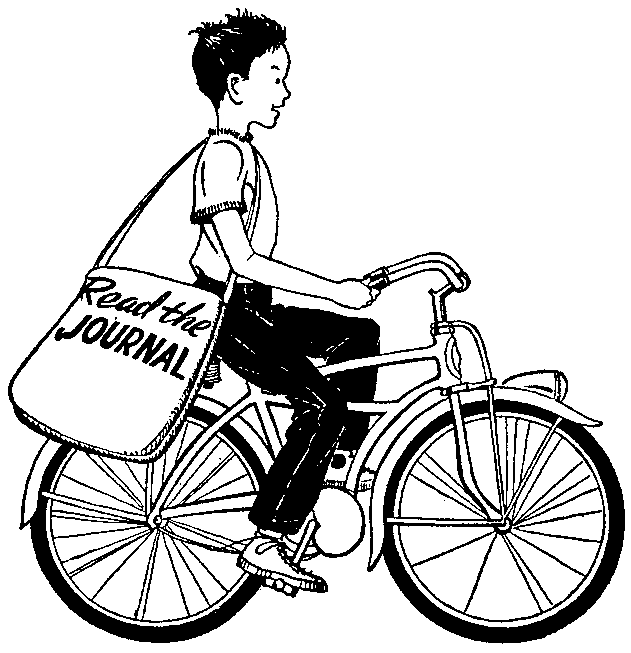 Editorial
INTRODUCTION
Body Paragraphs
Transitional phrases
Conclusion
PARTS OF AN  EDITORIAL
 
Introduction: The first paragraph includes a thesis statement explaining what the topic is, and what the editorial writer’s opinion is.
 
Body: The middle paragraphs give background information about the issue. Even more importantly, they give facts and reasons explaining the writer’s opinion.
 
Conclusion: The final paragraph often restates the thesis and encourages readers to think in a different way or to take action!
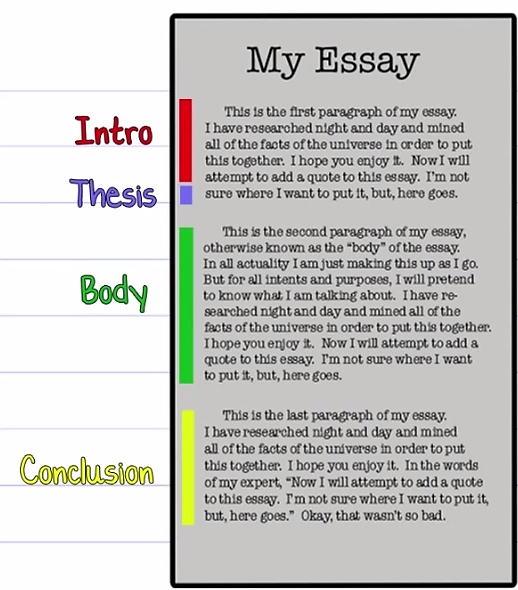 WRITING GOALs: INTRODUCTION

I CAN WRITE A INTRODUCTION PARAGRAPH THAT:
Grabs the reader’s attention WITH a “hook”
GIVES A QUICK OVERVIEW of the essay topic
ENDS with a thesis statement that reveals the position I WILL TAKE ON THE TOPIC
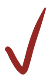 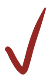 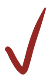 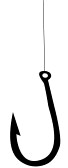 1. Hook the Reader!



Your persuasive essay should start in a way that makes the reader want to keep reading. These gripping introductions are called “hooks” because they hook the fish reader!
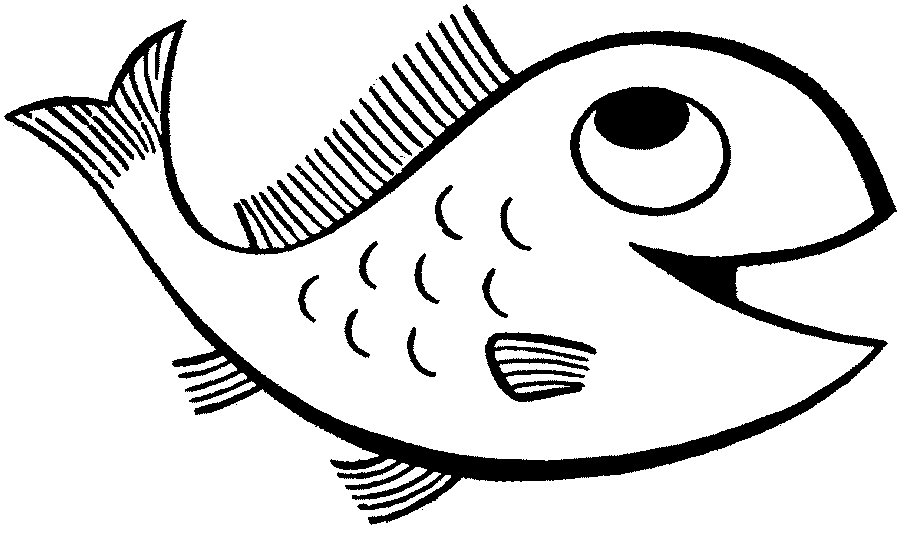 Start your essay with…

A Strong statement: 
1 out of every 4 car accidents in the United States 
is caused by texting and driving.

A Quotation: 
Former US Attorney General Loretta Lynch once said, “We all have a responsibility to protect endangered species, both for their sake and for the sake of our own future generations.” 

A Question: 
Have you ever considered how many
 books we'd read if it were not for television?
2. Add a Quick Overview
In1-2 sentences…


Explain the issue you are 
concerned about.
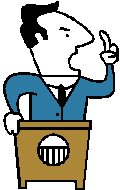 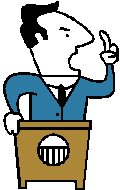 3. Add Your Thesis Statement
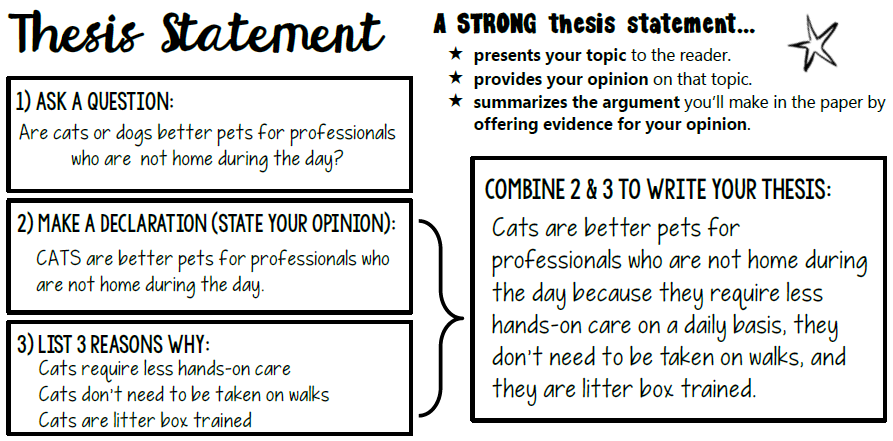 Sample Introduction Paragraph
Did you know that 90% of the cheetah population has died in the past 100 years? In fact, only 7,000 cheetahs remain worldwide today. This is because cheetahs are being hunted for their fur and they have also suffered habitat loss. Many organizations such as the Cheetah Conservation Fund are dedicated to saving cheetahs and are trying to raise their population. It is important to do what we can to save wild cheetahs because they keep the ecosystem in balance, they prevent overpopulation, and they are amazing mammals that are quickly heading towards extinction.
Sample Introduction Paragraph
Did you know that 90% of the cheetah population has died in the past 100 years? In fact, only 7,000 cheetahs remain worldwide today. This is because cheetahs are being hunted for their fur and they have also suffered habitat loss. Many organizations such as the Cheetah Conservation Fund are dedicated to saving cheetahs and are trying to raise their population. It is important to do what we can to save wild cheetahs because they keep the ecosystem in balance, they prevent overpopulation, and they are amazing mammals that are quickly heading towards extinction.
Grabs the reader’s attention WITH a “hook”

GIVES A QUICK OVERVIEW of the essay topic

ENDS with a 
thesis statement that INCLUDES Your Opinion on the issue.
WRITING GOALs: body paragraphs

I CAN Develop 3 body paragraphs, EACH with a topic sentence that is supported by background information, persuasive details, facts and reasons explaining my opinion.
I WILL MAKE SURE ALL OF THE BODY PARAGRAPHS SUPPORT MY THESIS STATEMENT.
I WILL USE TRANSITIONS TO link sentences and transition smoothly from point to point.
Writing the Body

The 3 middle paragraphs 
give facts, evidence and reasons that support your opinion. 

Write 1 paragraph for each “reason” listed in your thesis statement.
.
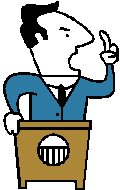 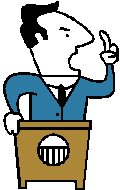 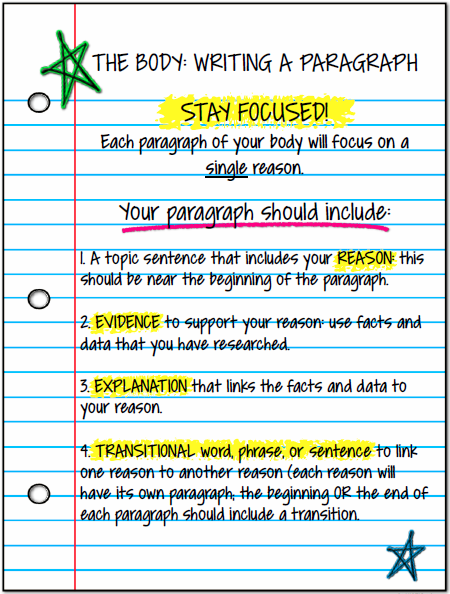 INTRODUCTION
BODY: REASON 1
BODY: REASON 2
BODY: REASON 3
conclusion
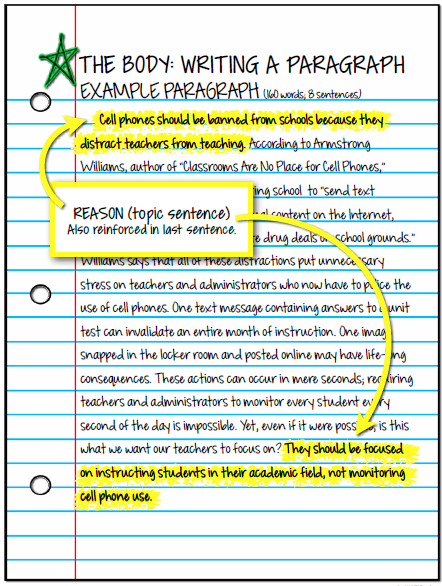 INTRODUCTION
BODY: REASON 1
BODY: REASON 2
BODY: REASON 3
conclusion
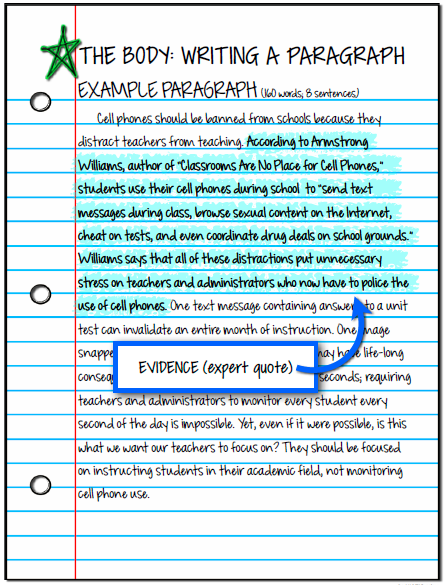 INTRODUCTION
BODY: REASON 1
BODY: REASON 2
BODY: REASON 3
conclusion
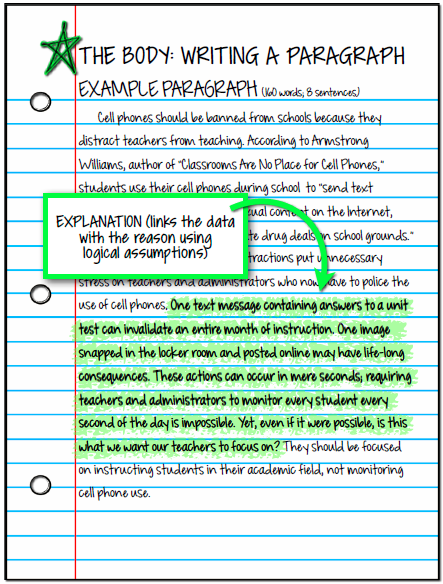 INTRODUCTION
BODY: REASON 1
BODY: REASON 2
BODY: REASON 3
conclusion
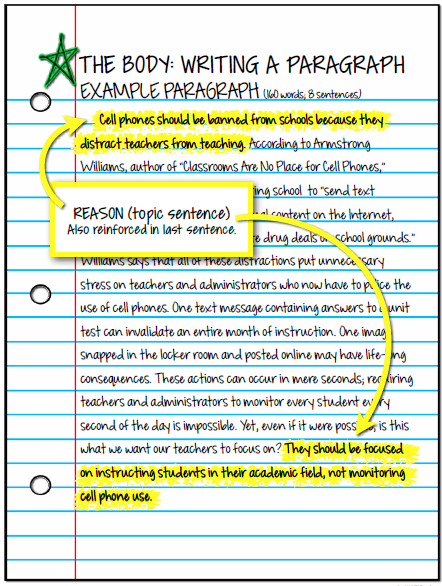 INTRODUCTION
BODY: REASON 1
BODY: REASON 2
BODY: REASON 3
conclusion
Transitional phrases  
link sentences and transition smoothly from point to point.
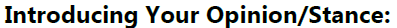 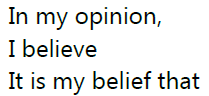 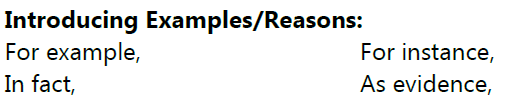 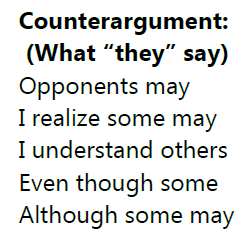 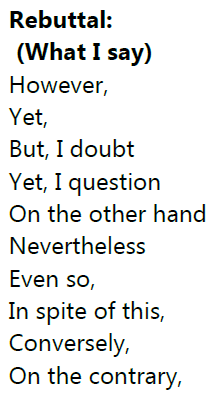 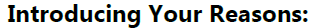 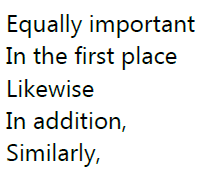 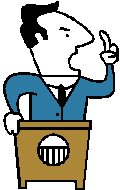 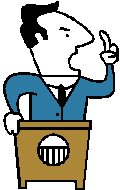 Sample Body Paragraph 1

	Our town needs the Paws and Purrs animal shelter. The facility takes care of injured wild animals as well as giving homes to stray cats and dogs. Keeping the shelter open is important for our community. According to Dr. Moore, a local veterinarian, “The shelter takes care of more than 500 animals a year. Since there is no other shelter in the area, without the Paws and Purrs shelter these animals would likely be destroyed.”
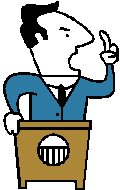 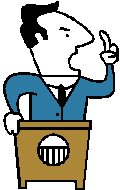 Sample Body Paragraph 1

	Our town needs the Paws and Purrs animal shelter. The facility takes care of injured wild animals as well as giving homes to stray cats and dogs. Keeping the shelter open is important for our community. According to Dr. Moore, a local veterinarian, “The shelter takes care of more than 500 animals a year. Since there is no other shelter in the area, without the Paws and Purrs shelter these animals would likely be destroyed.”
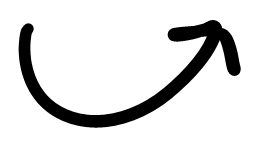 Adding a quote from an expert, helps to PERSUADE!
Don’t forget to state the main arguments against your opinion too.





Then show the problems with those arguments!
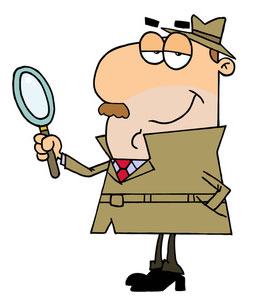 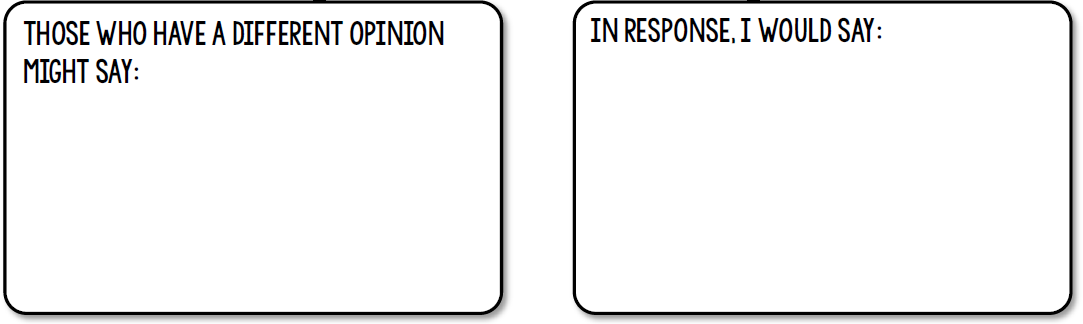 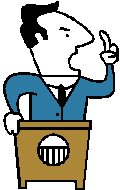 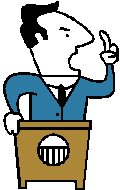 Sample Body Paragraph 2

	I realize some people say that there are more important things to donate their money to. It's true there are many good causes worthy of support, such as the Friends of the Library and the Jefferson Area Food Bank. However, the way a community cares for its most helpless residents, animals as well as people, tells what that community is like. By raising money to help care for animals that have been abandoned, or are wild and injured, we show that we are a caring community.
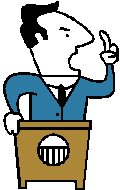 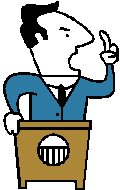 Sample Body Paragraph 2

	I realize some people say that there are more important things to donate their money to. It's true there are many good causes worthy of support, such as the Friends of the Library and the Jefferson Area Food Bank. However, the way a community cares for its most helpless residents, animals as well as people, tells what that community is like. By raising money to help care for animals that have been abandoned, or are wild and injured, we show that we are a caring community.
Other Opinion
My Response
WRITING GOAL: conclusion

I CAN WRITE A CONCLUSION PARAGRAPH THAT:
Restates the main idea of MY EDITORIAL. 
SUPPORTS MY thesis statement. 
Summarizes the body paragraphs of MY essay.
Issues a call to action!
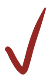 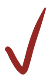 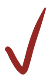 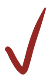 Writing the Conclusion

The final paragraph wraps up the essay and leaves your reader with something to think about.
.
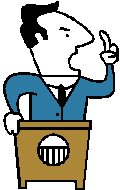 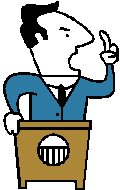 Writing the Conclusion

The final paragraph wraps up the essay and leaves your reader with something to think about.
In an editorial, the conclusion is your last chance to 
persuade your audience!
.
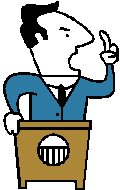 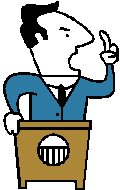 Writing the Conclusion

 
When your audience is finished reading your editorial, what you want them to do or believe?
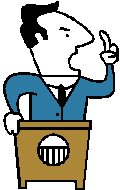 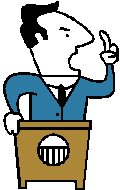 Writing the Conclusion
Restate your thesis.
Reaffirm your persuasive arguments            (from the body paragraphs).
Issue a call to action!
Leave your audience  with                         something to think about.
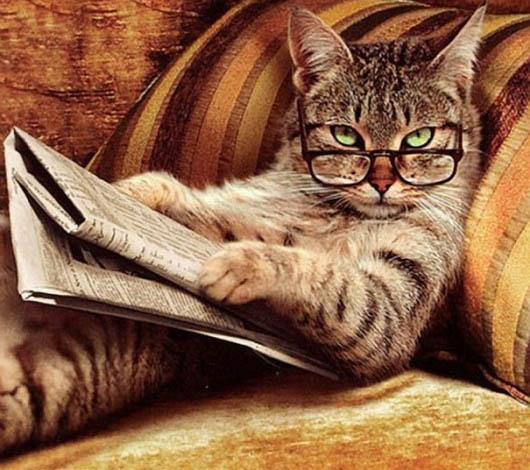 Writing the Conclusion
Restate your thesis.
Reaffirm your persuasive arguments            (from the body paragraphs).
Issue a call to action!
Leave your audience  with                         something to think about.
Maybe dogs 
ARE better companions…
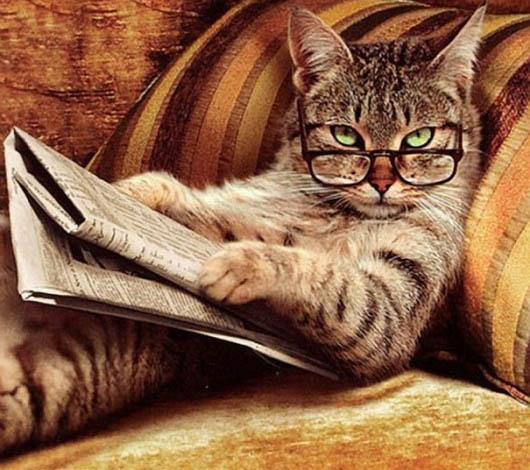 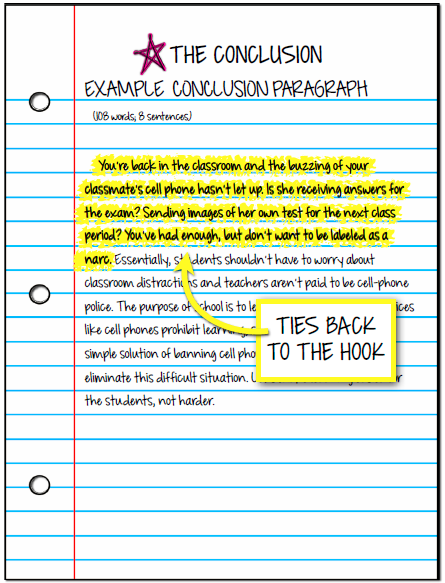 INTRODUCTION
BODY: REASON 1
BODY: REASON 2
BODY: REASON 3
RESTATE THE THESIS
conclusion
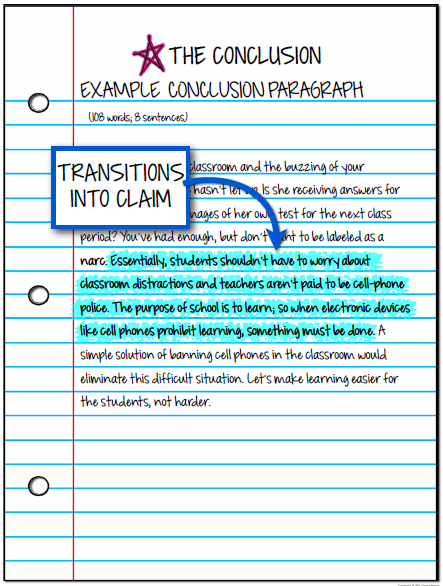 INTRODUCTION
BODY: REASON 1
REAFFIRM YOUR MAIN POINTS
BODY: REASON 2
BODY: REASON 3
conclusion
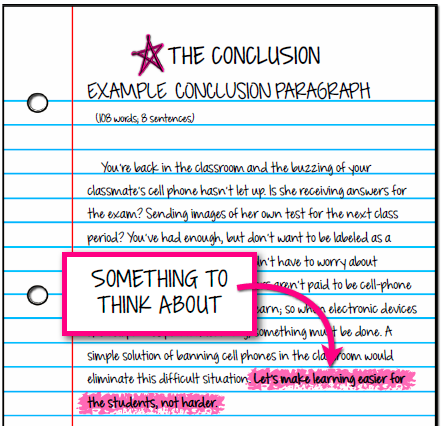 INTRODUCTION
BODY: REASON 1
BODY: REASON 2
BODY: REASON 3
conclusion
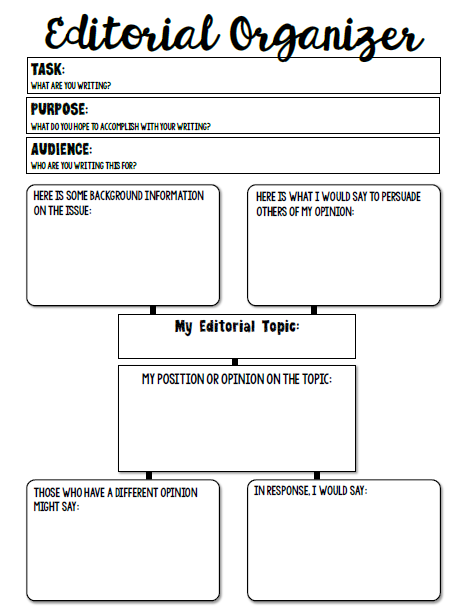 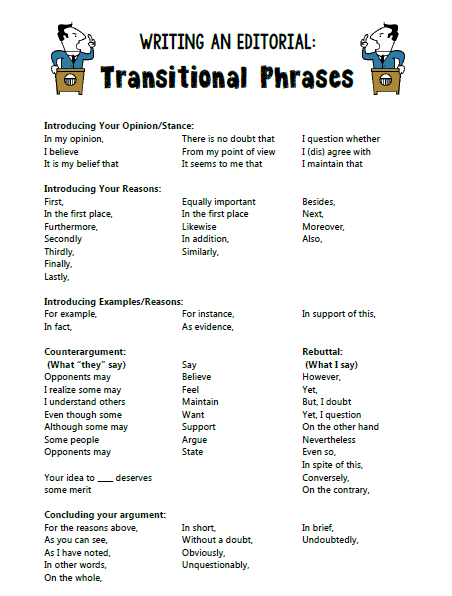 Use Your notebook pages to help 
you write your rough draft!
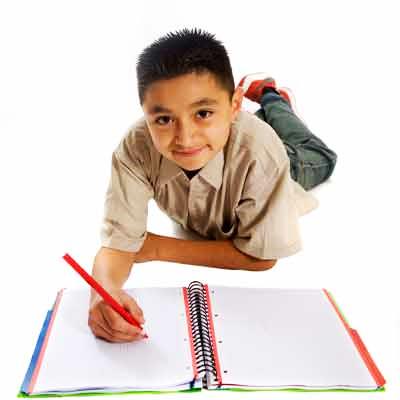 ANY QUESTIONS?
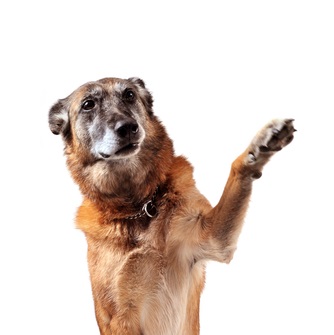 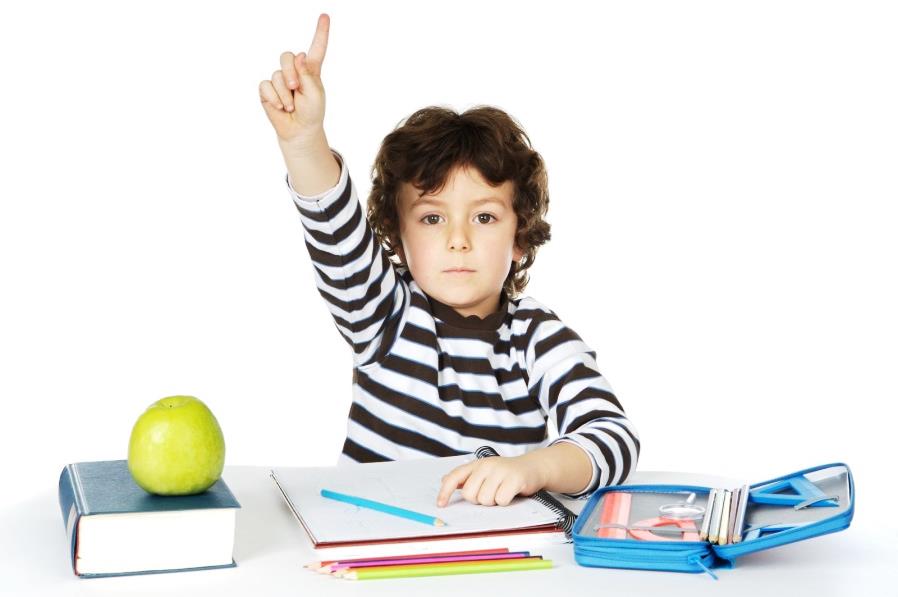 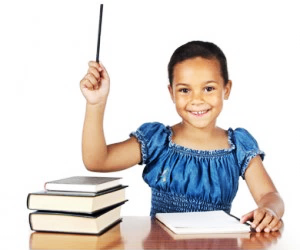 Nice job
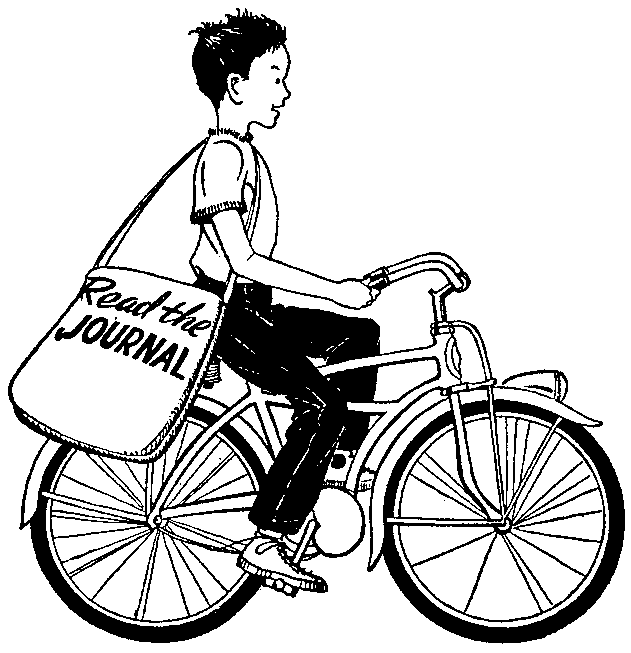 today!